NÁVRH KRUHOVÉHO AUTOBUSOVÉHO NÁDRAŽÍ
2023/2024
Cena děkana ČVÚT – fakulta dopravní
DOBRÝ DEN
Jmenuji se Daniel Šrůma. 
Narodil jsem se v Praze, ve které i žiji. 
Chodím na Vyšší odbornou a střední průmyslovou školu dopravní v Masné ulici v Praze 1. 
Tam studuji obor Provoz a ekonomika dopravy a jsem v 1. ročníku
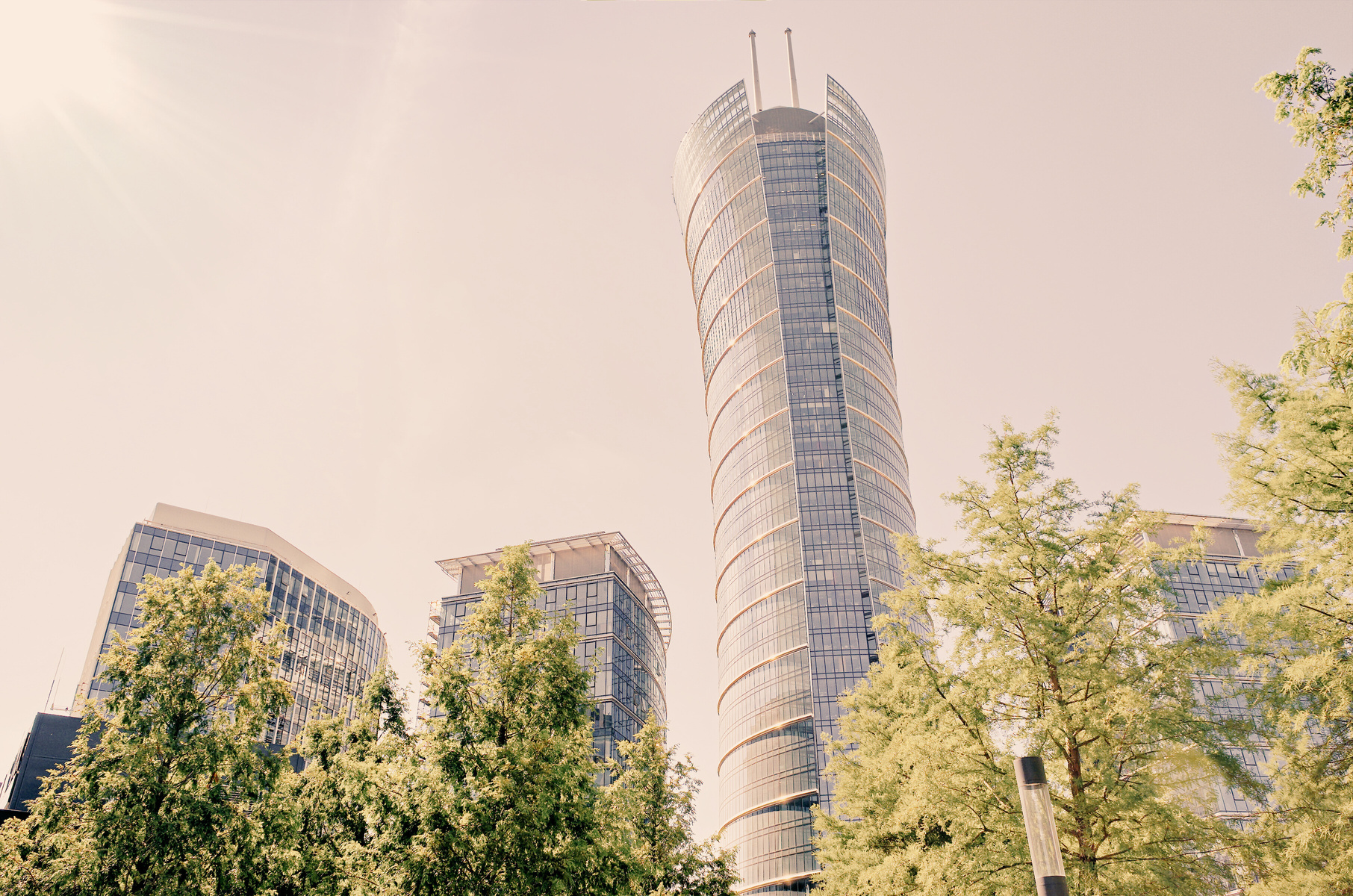 POPIS
Vymyslel jsem návrh autobusového nádraží, který šetří prostor a kombinuje více funkcí naráz.
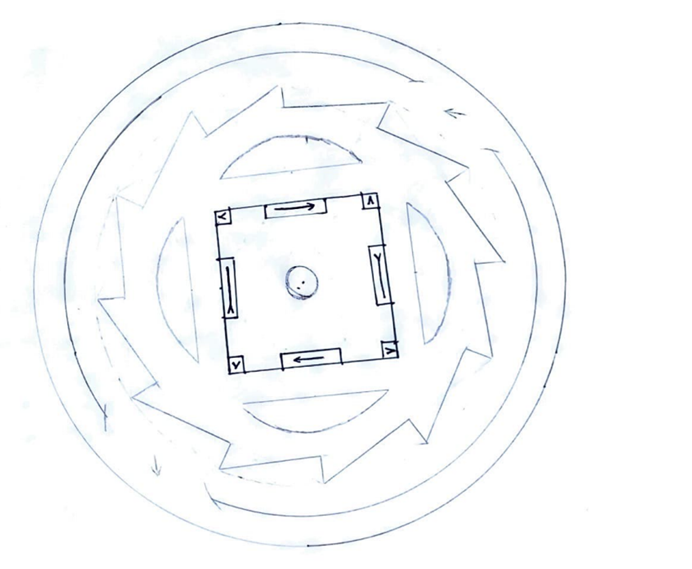 PŮDORISNÝ POHLED NA PATRO X
PATRA BUDOVY A JEJICH VYUŽITÍ
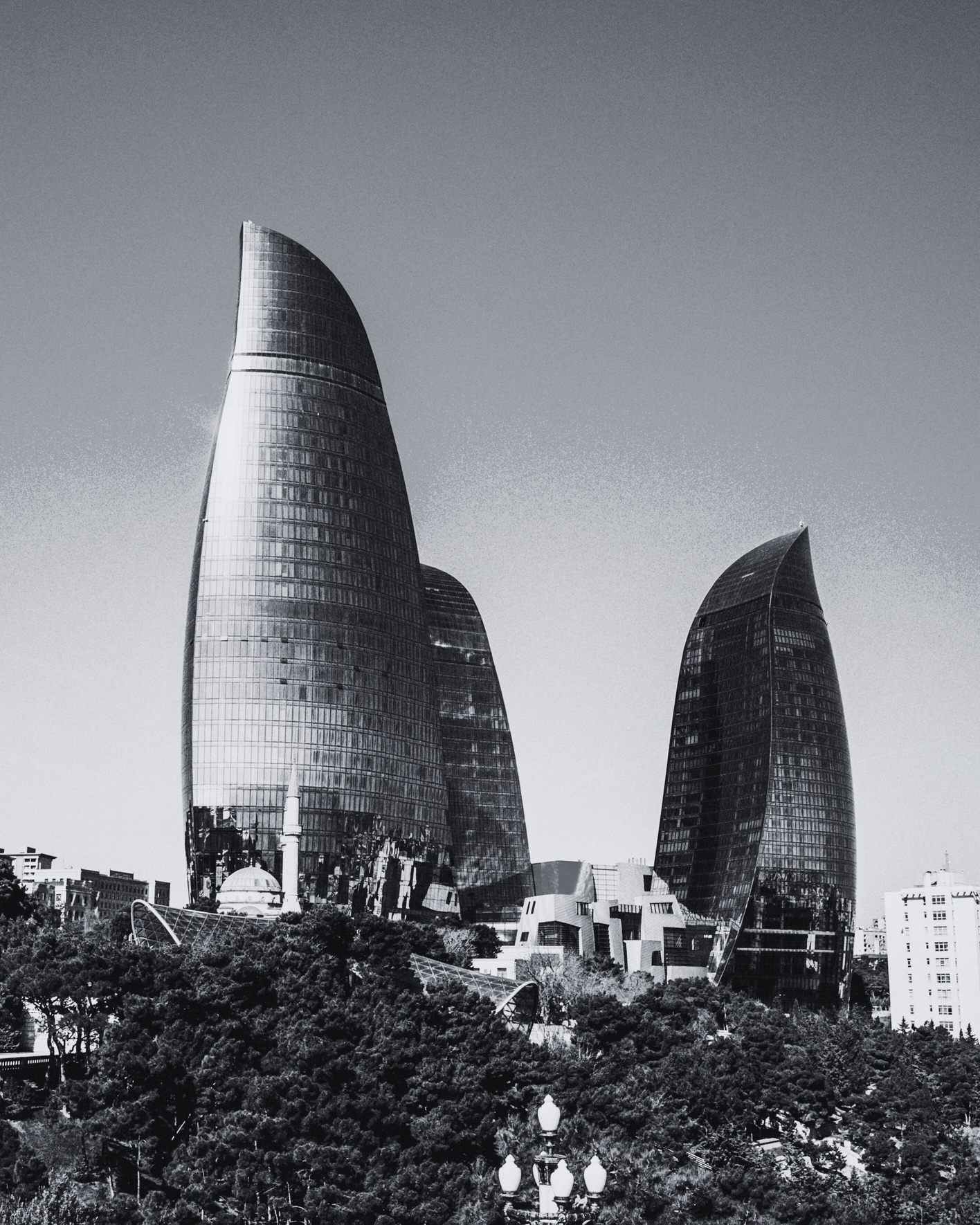 DĚKUJI ZA POZORNOST